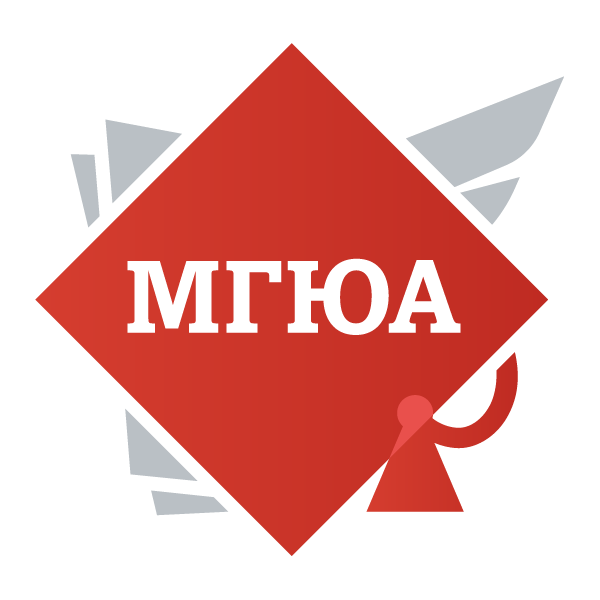 Всероссийская студенческая научная конференция «Актуальные вопросы развития государственности и правовой системы в современной России»
ЕЖЕГОДНЫЙ ПРАЗДНИК НАУКИ
1994
…
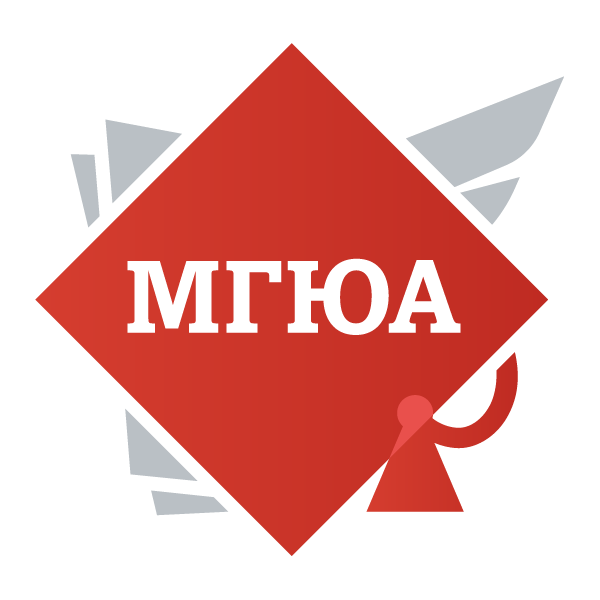 СТУДЕНЧЕСКОЕ
НАУЧНОЕ
ОБЩЕСТВО
ВСЕРОССИЙСКАЯ КОНФЕРЕНЦИЯ–
ЭТО
29
лет ежегодной научной деятельности
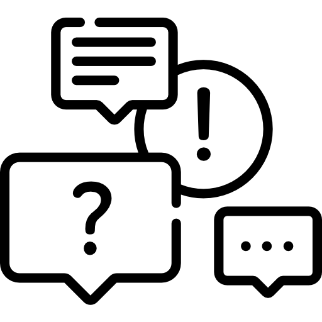 обсуждение актуальных вопросов научной и практической деятельности
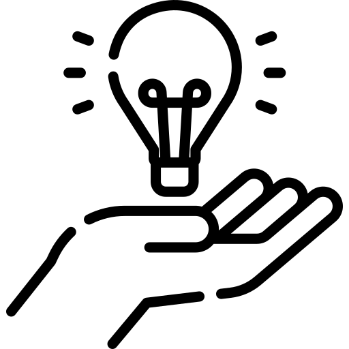 оригинальный и нестандартный взгляд на современные проблемы
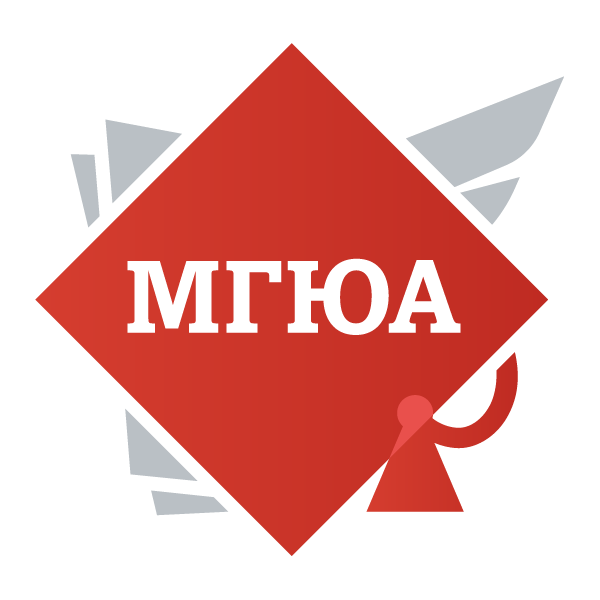 СТУДЕНЧЕСКОЕ
НАУЧНОЕ
ОБЩЕСТВО
ЦЕЛЬ
ВСЕРОССИЙСКОЙ КОНФЕРЕНЦИИ
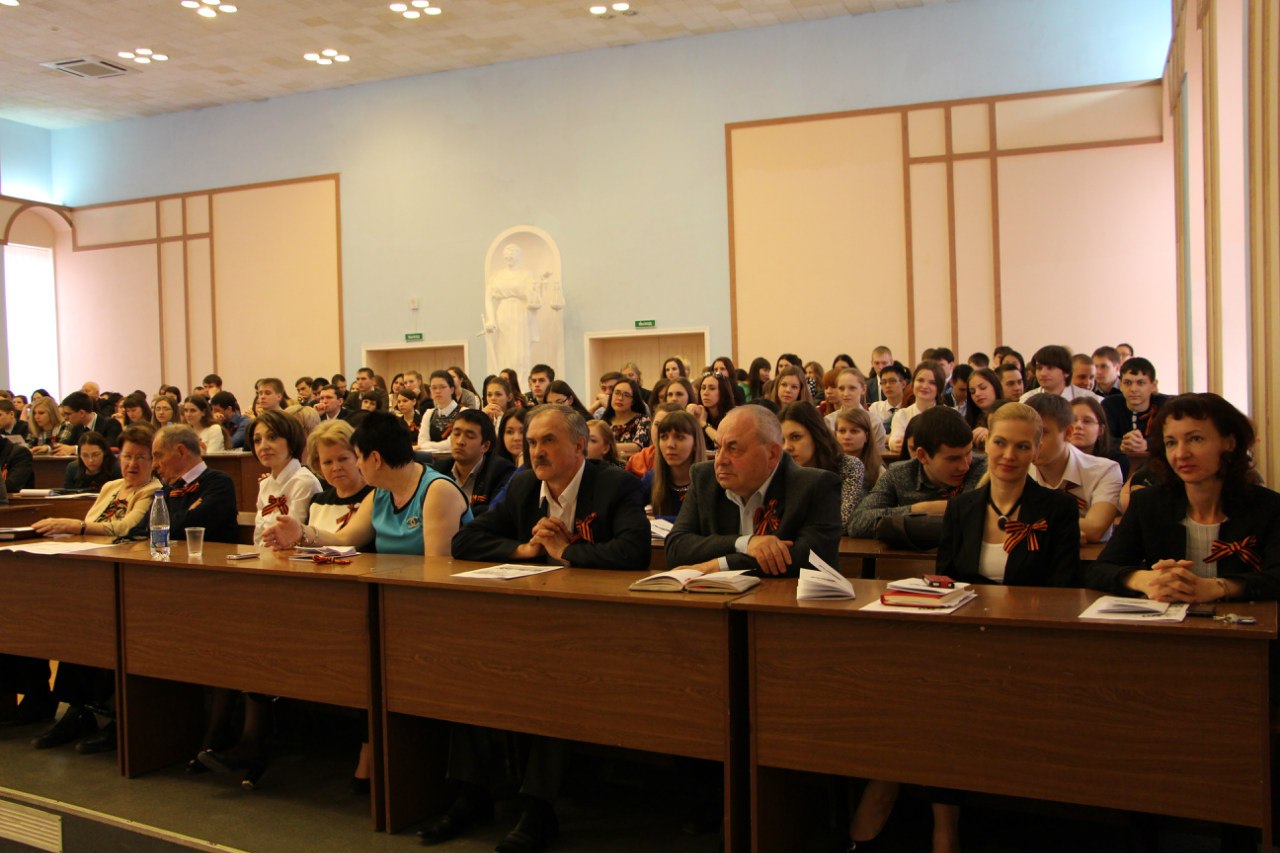 привлечение студентов 
к обсуждению вопросов государственной, региональной значимости
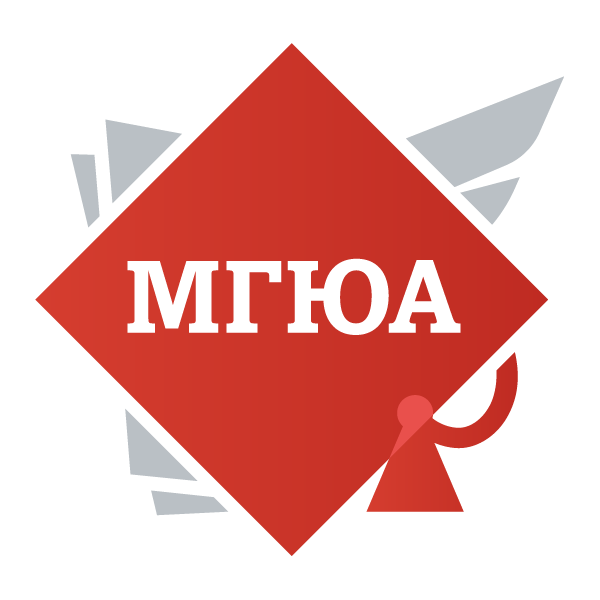 СТУДЕНЧЕСКОЕ
НАУЧНОЕ
ОБЩЕСТВО
ЗАДАЧИ
ВСЕРОССИЙСКОЙ КОНФЕРЕНЦИИ
выявление актуальных проблем в системе отечественного и зарубежного права
развитие коммуникативных навыков, умения выступать на публике и защищать свой проект
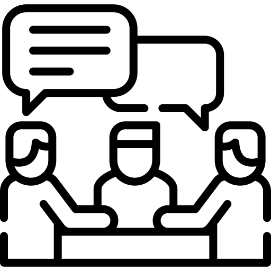 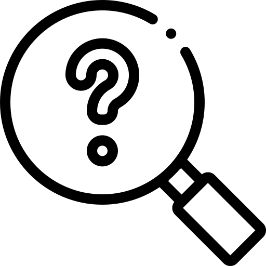 формирование навыков поиска необходимой информации, умения формулировать мысли, анализировать большой объем информации
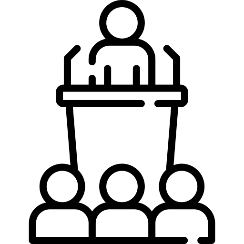 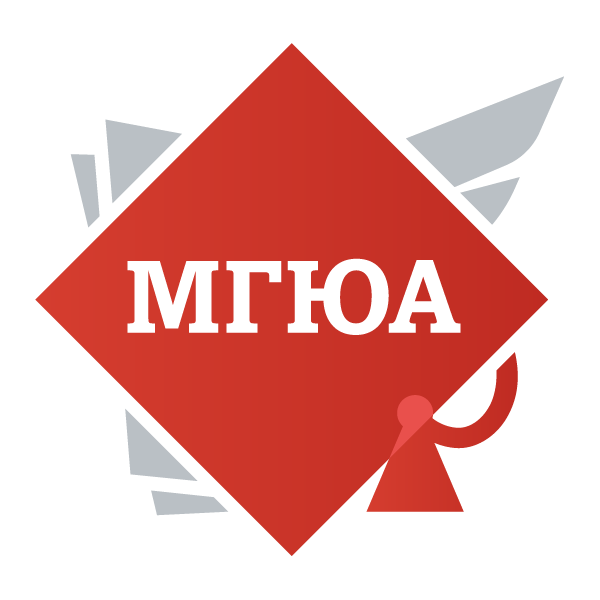 СТУДЕНЧЕСКОЕ
НАУЧНОЕ
ОБЩЕСТВО
ВСЕРОССИЙСКАЯ КОНФЕРЕНЦИЯ
В ЦИФРАХ
500
40
докладчиков 
и слушателей
организаторов из числа студентов
экспертов из числа профессорско-преподавательского состава
25
100
вузов страны
90
дипломантов
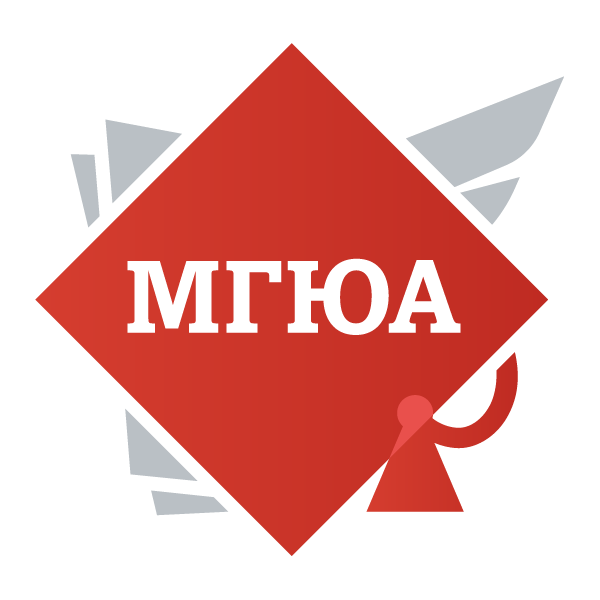 СТУДЕНЧЕСКОЕ
НАУЧНОЕ
ОБЩЕСТВО
ОРГАНЫ ВЛАСТИ 
на ВСЕРОССИЙСКОЙ КОНФЕРЕНЦИИ
Активное участие принимают представители правоохранительных органов, представители исполнительной и судебной ветвей власти Оренбургской области, уполномоченный по правам человека в Оренбургской области и др.
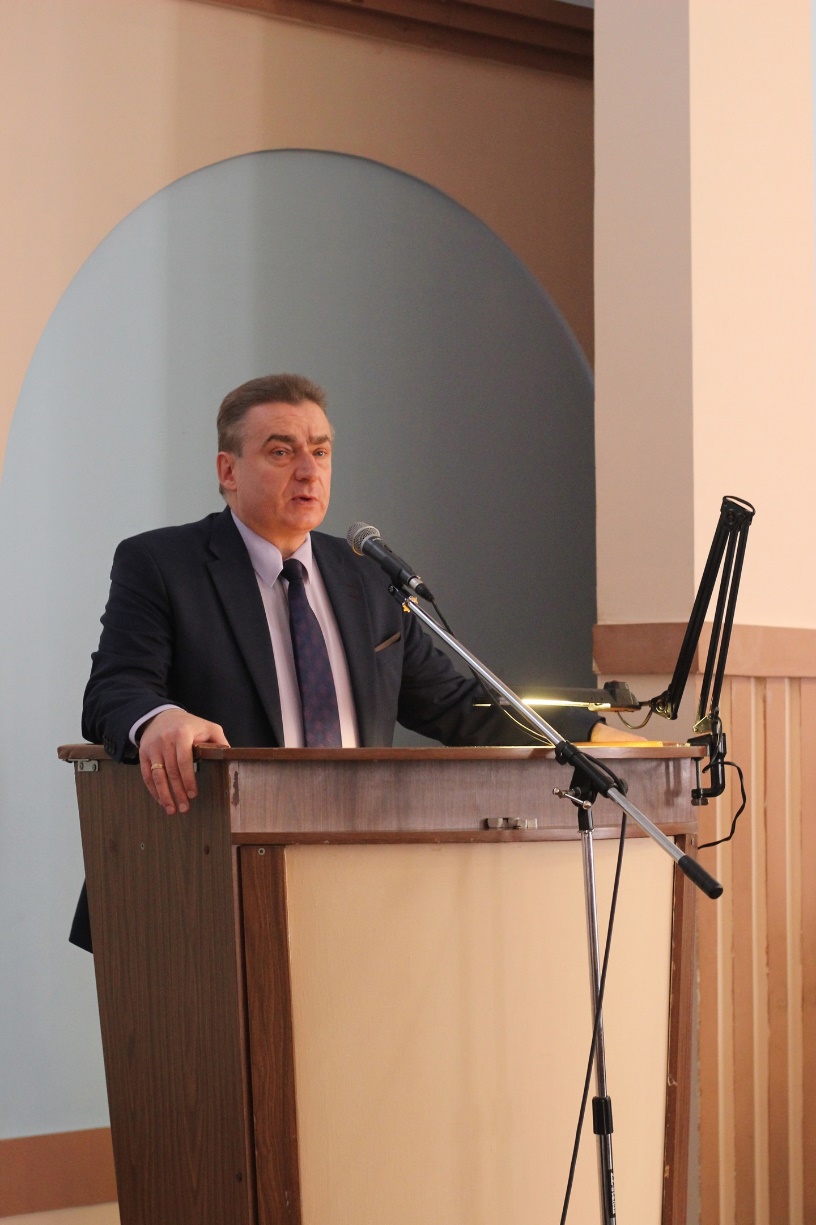 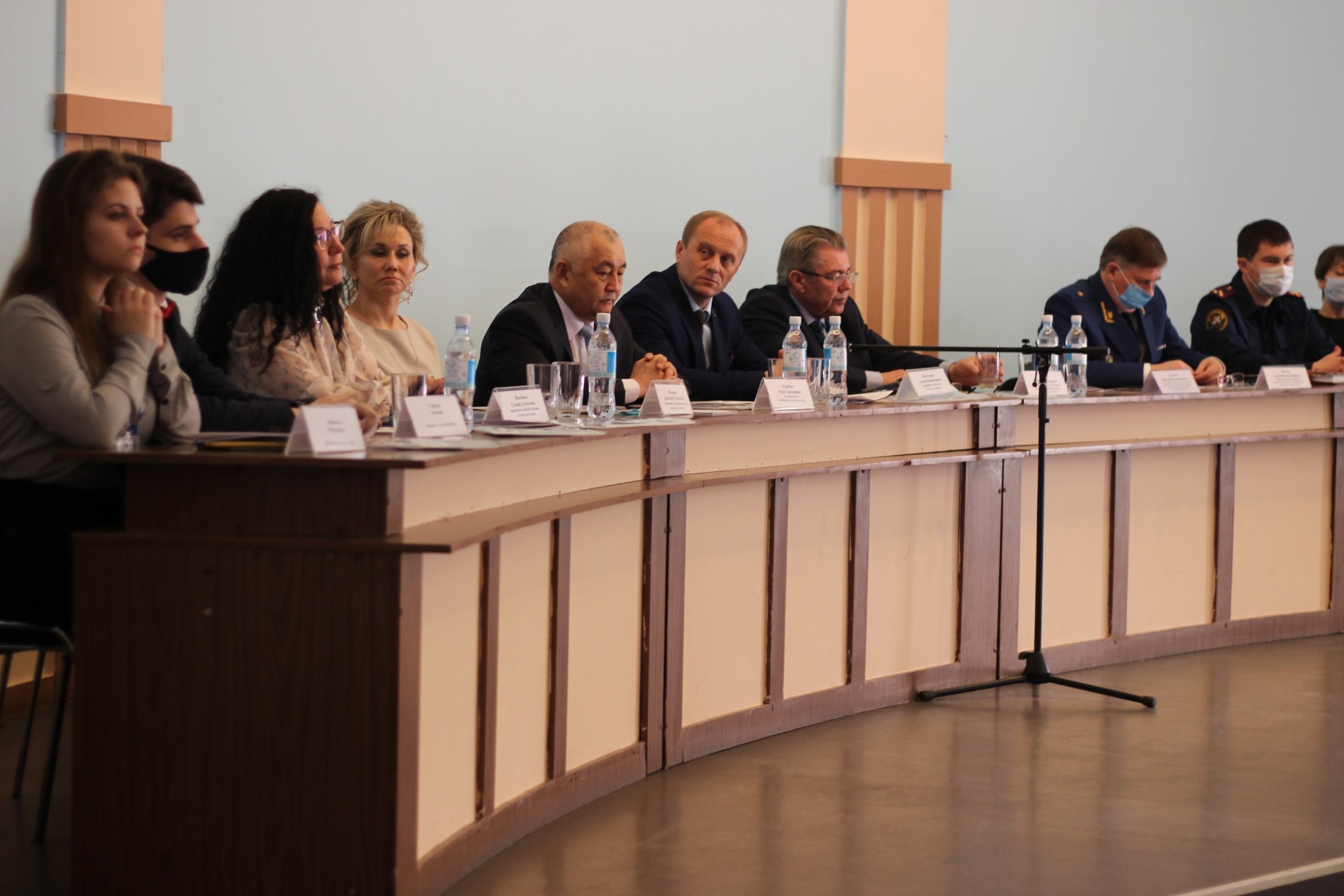 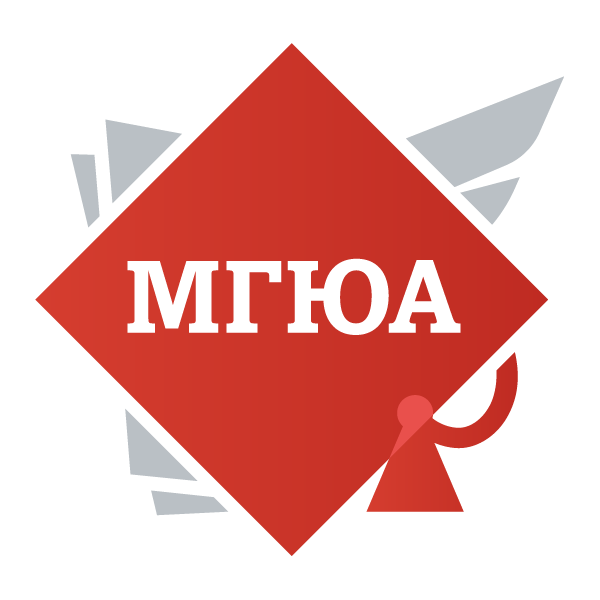 СТУДЕНЧЕСКОЕ
НАУЧНОЕ
ОБЩЕСТВО
ПАРТНЁРЫ
на ВСЕРОССИЙСКОЙ КОНФЕРЕНЦИИ
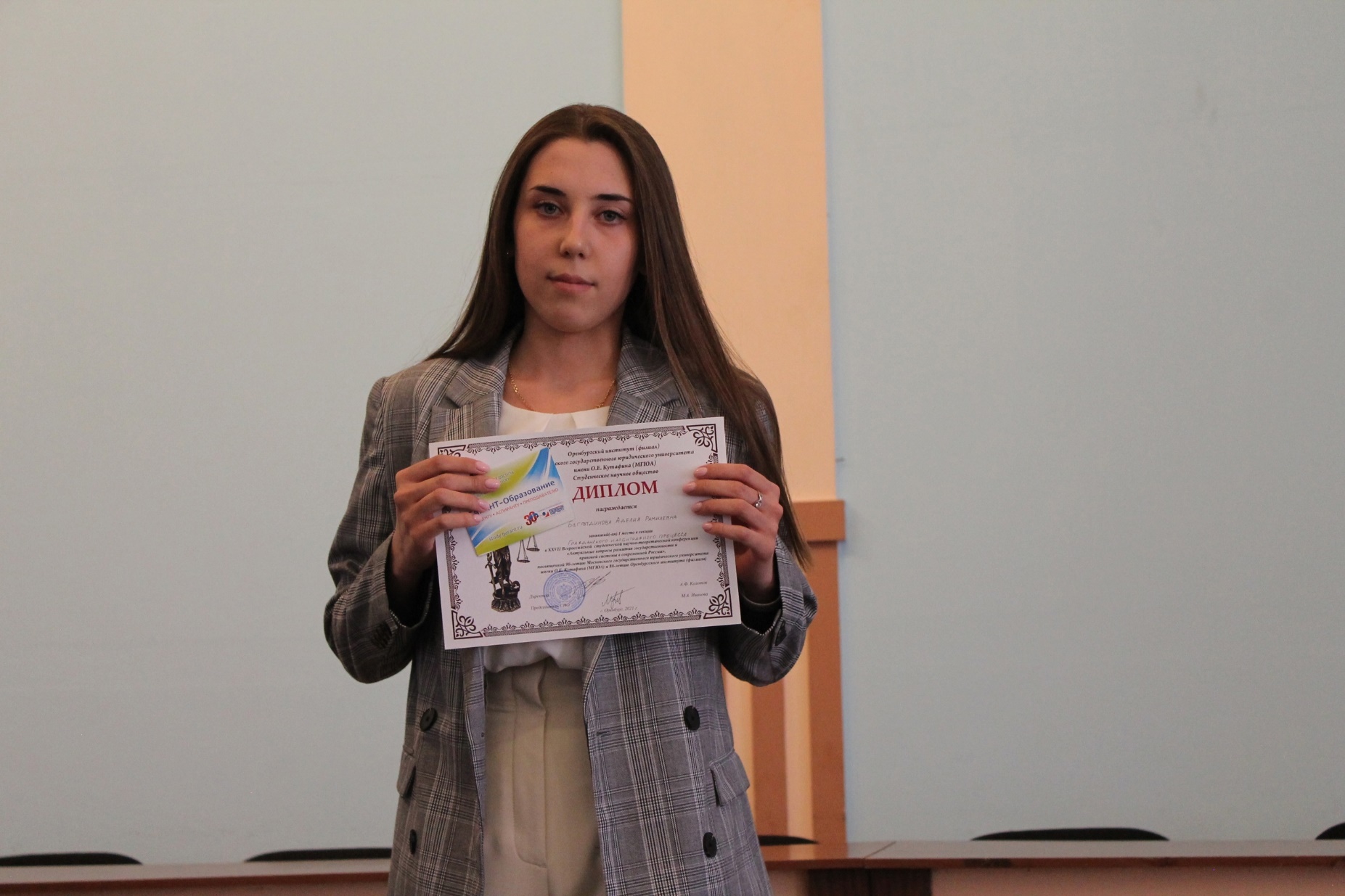 Неизменным партнёром выступает компания «Гарант-Оренбург»
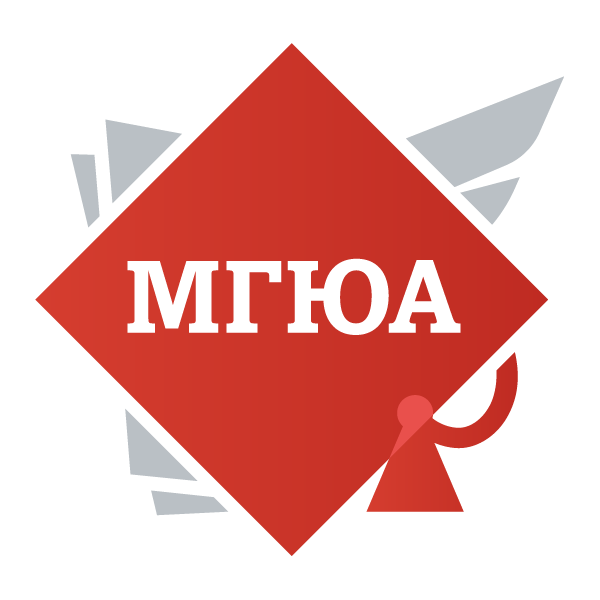 СТУДЕНЧЕСКОЕ
НАУЧНОЕ
ОБЩЕСТВО
ВСЕРОССИЙСКАЯ КОНФЕРЕНЦИЯ
ВО ВРЕМЯ ПАНДЕМИИ
В 2020 году из-за пандемии новой коронавирусной инфекции было принято решение, впервые в истории, провести конференцию в дистанционном формате
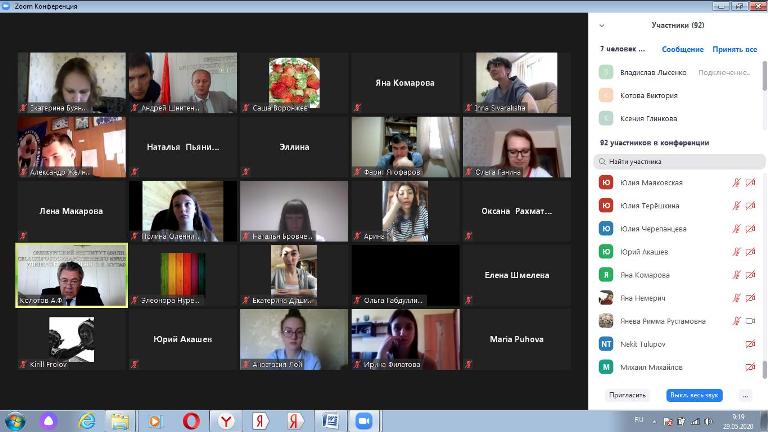 отличный опыт, как для организаторов конференции, так и для докладчиков
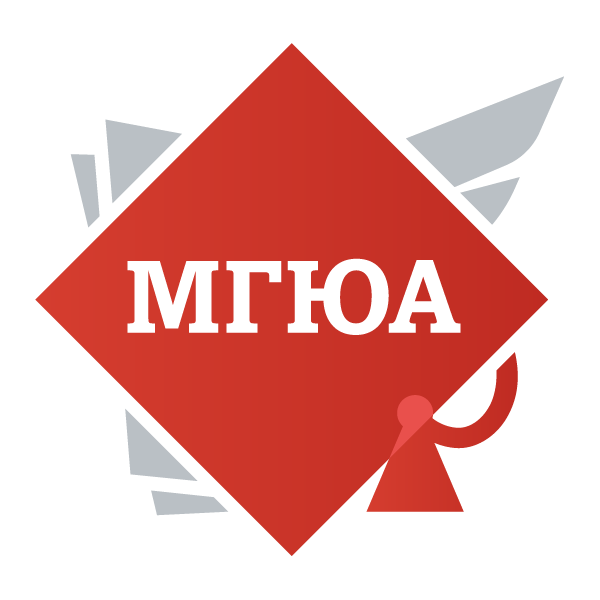 СТУДЕНЧЕСКОЕ
НАУЧНОЕ
ОБЩЕСТВО
РЕЗУЛЬТАТЫ
ВСЕРОССИЙСКОЙ КОНФЕРЕНЦИИ
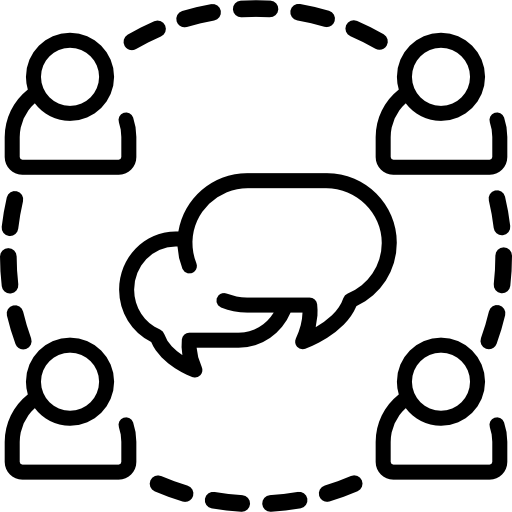 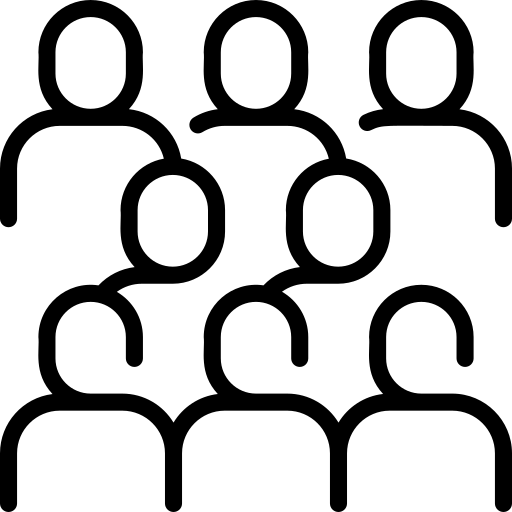 рост заинтересованности молодёжи к научной деятельности
обмен научным опытом и знаниями